Живопись Проторенессанса и Раннего возрождения
Материал подготовила учитель русского языка и литературы Губанова Валерия Алексеевна
Изобразительное искусство Проторенессанса и Раннего Возрождения
В переходное время Проторенессанса был подготовлен будущий взлёт искусства, зародился неподдельный интерес к Античности, возникло восприятие человека как сознательной и мыслящей личности.
В живописи Протеренессанса уже ощутимо светское начало внимание к исторической тематике, портретному, бытовому и пейзажному жанру. На смену плоскостным изображениям приходят пространственность и пластичность форм.
Джотто – «лучший в мире живописец»
Джотто ди Бондоне (1266 - 1337) величайший мастер Проторенессанса, предтеча  Возрождения. Характерной особенностью его таланта стал реалистический взгляд на мир, следование самой природе. Художественными открытиями Джотто стали новые принципы построения пространства, изображение интерьера, пейзажа и особенно внутреннего мира героев.
Фреска «Оплакивание Христа»
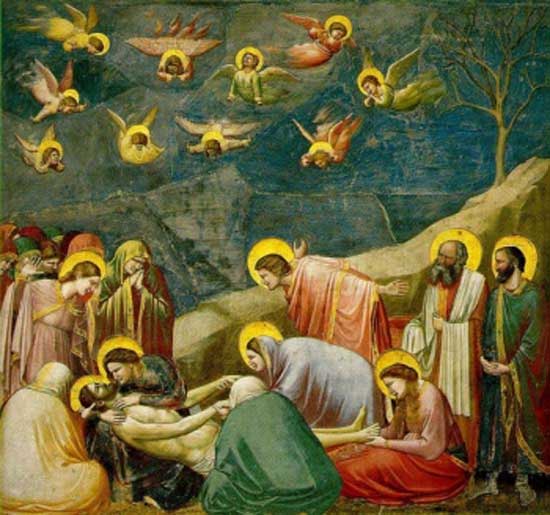 Одно из лучших творений художника. Фреска рассказывает об одном из самых драматических событий Священной истории.  Скорбь здесь сочетается со смирением и надеждой.  На земле лежит тело Христа, к нему склонилась Мария. Черты ее лица искажены от горя.
Живопись Раннего Возрождения
Раннее Возрождение – это время экспериментальных поисков. То, что в эпоху Проторенессанса создавалось интуитивно, теперь основывалось на точных научных знаниях. Искусство стало выполнять роль универсального способа познания окружающего мира.
Мазаччо (1401 - 1428)
Мазаччо всегда стремился к построению пространства по законам перспективы – системы изображения предметного мира на плоскости в соответствии с особенностями их зрительного восприятия человеком. Мазаччо привлекало изображение окружающего мира, подражание естественной природе.
«Изгнание Адама и Евы из рая»
«Чудо со статиром»
Сюжетные  росписи Мазаччо
«Троица»
Одно из совершенных творений художника, в котором была предложена абсолютно новая трактовка сюжета ветхозаветной Троицы.  В трехмерном пространстве автор изображает фигуры Бога Отца, Христа и Святого Духа.  В колористическом решении фрески преобладают переходы от сумрачно-серого к розовому и ярко красным тонам.
Паоло Уччелло (1397 - 1475)
В своих картинах Уччелло  особое внимание уделял ракурсу со сложными разворотами многочисленных фигур. Он использовал в своих картинах большое количество линий, уводящих взгляд зрителя в глубину картины. Большой простор для художника открывали батальные сцены.
«Битва при Сан-Романо» ок. 1456 - 1460
Портрет Федериго да Монтефельтра и его жены Баттисты Сфорца авт. Пьеро делла Франческа